INTRODUCCIÓN A LA PROGRAMACIÓN ORIENTADA A OBJETOS
Objetos y Clases
Sonia Rueda 
Depto. de Ciencias e Ingeniería de la Computación
Universidad Nacional del Sur, Bahía Blanca
EN ESTA CLASE
Problemas y soluciones
El proceso de desarrollo de software
El concepto de objeto
El concepto de clase
Caso de estudio: Presión arterial
Introducción a la Programación Orientada a Objetos
2
PROBLEMAS Y SOLUCIONES
Un programa es una secuencia de instrucciones escritas en un lenguaje de programación, que permiten resolver un problema.
Programa
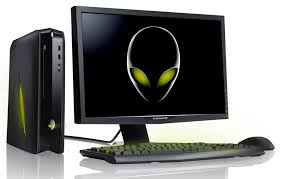 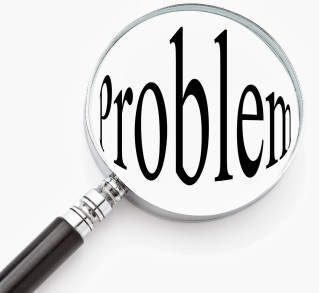 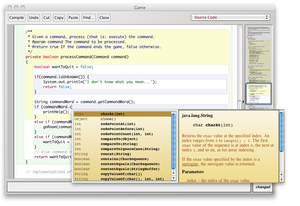 Introducción a la Programación Orientada a Objetos
3
[Speaker Notes: Es el enfoque que adoptamos en RPA y que se aplicó durante  décadas siguiendo el PARADIGMA IMPERATIVO.
El foco está en las INSTRUCCIONES. 
Con frecuencia un único programador elabora el programa completo]
PROBLEMAS Y SOLUCIONES
Un programa es una componente del software que se desarrolla como parte de un sistema para resolver un problema.
Sistema
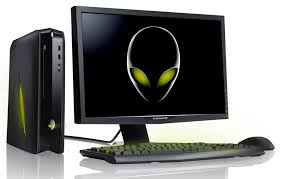 Software
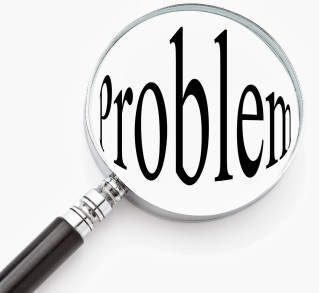 Programa
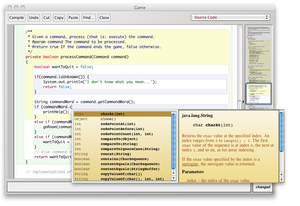 4
Introducción a la Programación Orientada a Objetos
[Speaker Notes: Para hallar la solución de un problema complejo se construyen SISTEMAS que incluyen componentes de SOFTWARE.

El problema puede surgir de una necesidad, una idea de producto o una oportunidad del mercado.

Nuestro objetivo no es producir programas sino SISTEMAS]
SISTEMAS DE SOFTWARE
El software está formado por un conjunto de programas y los documentos que modelan el problema y su solución.
La expectativa es obtener sistemas confiables, eficientes y flexibles para problemas de mediana y gran escala, en ambientes dinámicos.
La escala de un problema está relacionada con el costo y el tiempo que demanda resolverlo. 
Un ambiente dinámico es aquel en el que se producen cambios frecuentes.
Introducción a la Programación Orientada a Objetos
5
SISTEMAS DE SOFTWARE
El desarrollo de software es un proceso de que abarca distintas etapas y requiere de la aplicación de una metodología.
Es un proceso colaborativo en el que interactúan los miembros del equipo de desarrollo con clientes y usuarios. 
El ciclo de vida de un sistema de software comienza cuando se formula la necesidad, oportunidad o idea que le da origen y termina cuando deja de utilizarse. 
Las etapas del desarrollo puede organizarse de diferentes maneras, una alternativa es el modelo en cascada.
Introducción a la Programación Orientada a Objetos
6
EL PROCESO DE DESARRLLO DE SOFTWARE
D
O
C
U
M
E
N
T
A
C
I
Ó
N
Estudio de 
Factibilidad
Desarrollo de 
Requerimientos
Diseño 
del Sistema
Implementación
Verificación
Mantenimiento
Introducción a la Programación Orientada a Objetos
7
EL PROCESO DE DESARRLLO DE SOFTWARE
D
O
C
U
M
E
N
T
A
C
I
Ó
N
Estudio de 
Factibilidad
Desarrollo de 
Requerimientos
Diseño 
del Sistema
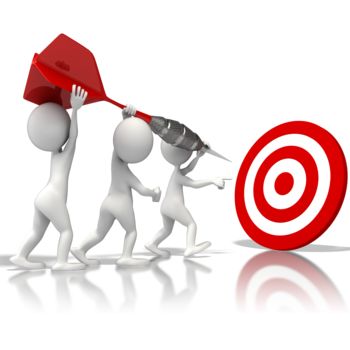 Implementación
Verificación
Mantenimiento
Introducción a la Programación Orientada a Objetos
8
[Speaker Notes: El analista especifica la funcionalidad del sistema, sus cualidades y las restricciones, a través de un conjunto de requerimientos. 
El resultado de esta etapa es el documento de especificación de requerimientos que modela el problema a resolver.
El éxito del proceso está fuertemente ligado a la especificación de los requerimientos.]
EL PROCESO DE DESARRLLO DE SOFTWARE
D
O
C
U
M
E
N
T
A
C
I
Ó
N
Estudio de 
Factibilidad
Desarrollo de 
Requerimientos
Diseño 
del Sistema
Implementación
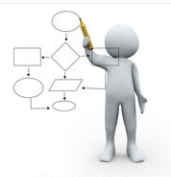 Verificación
Mantenimiento
Introducción a la Programación Orientada a Objetos
9
[Speaker Notes: A partir del documento de especificación de requerimientos el diseñador comienza a elaborar una solución que satisface los requerimientos. 
El resultado de la etapa  de diseño es un documento que describe los módulos que integrarán el sistema, sus interfaces y el modo en que se relacionan entre sí. También puede incluir algunos casos de prueba para la verificación.]
EL PROCESO DE DESARRLLO DE SOFTWARE
D
O
C
U
M
E
N
T
A
C
I
Ó
N
Estudio de 
Factibilidad
Desarrollo de 
Requerimientos
Diseño 
del Sistema
Implementación
Verificación
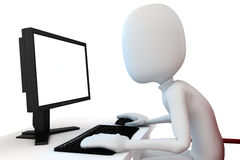 Mantenimiento
Introducción a la Programación Orientada a Objetos
10
[Speaker Notes: A partir del diseño el programador produce código en un lenguaje de programación.
El lenguaje de programación debe ser consistente con la metodología elegida. 
La estructura del código debería mantener la estructura modular diseñada en la etapa anterior. 
El sistema implementado se instala para ser verificado.]
EL PROCESO DE DESARRLLO DE SOFTWARE
D
O
C
U
M
E
N
T
A
C
I
Ó
N
Estudio de 
Factibilidad
Desarrollo de 
Requerimientos
Diseño 
del Sistema
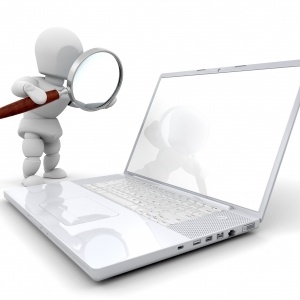 Implementación
Verificación
Mantenimiento
Introducción a la Programación Orientada a Objetos
11
[Speaker Notes: El responsable del testing verifica la implementación respecto al documento de especificación de requerimientos.  
Los casos de prueba deberían ser diseñados cuidadosamente.
Una vez verificada la implementación se instala el sistema para su puesta en marcha y se valida que la necesidad, oportunidad o idea que dio origen al proyecto esté satisfecha..]
EL PROCESO DE DESARRLLO DE SOFTWARE
D
O
C
U
M
E
N
T
A
C
I
Ó
N
Estudio de 
Factibilidad
Desarrollo de 
Requerimientos
Diseño 
del Sistema
Implementación
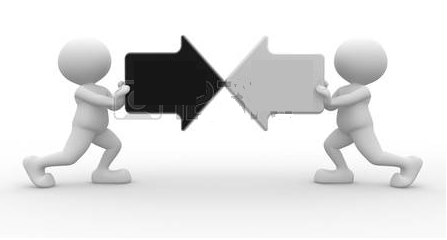 Verificación
Mantenimiento
Introducción a la Programación Orientada a Objetos
12
[Speaker Notes: Durante el ciclo de vida de un sistema de software las necesidades del usuario cambian y normalmente crecen.
El mantenimiento involucra todos los cambios en el software que resultan de modificaciones en los requerimientos.]
METODOLOGÍAS Y LENGUAJES
El proceso de desarrollo de software requiere de la aplicación de una metodología y algunas herramientas consistentes con esa metodología. 
Una metodología está formada por un conjunto de métodos, técnicas y estrategias. 
Actualmente la metodología más difundida está integrada al paradigma de programación orientada a objetos.
Las herramientas más importantes dentro del proceso de desarrollo de software son el lenguaje de modelado y el lenguaje de programación.
Introducción a la Programación Orientada a Objetos
13
LENGUAJE DE MODELADO Y LENGUAJE DE PROGRAMACIÓN
Un lenguaje de modelado es una notación que permite especificar las partes esenciales de un sistema de software. 
El lenguaje de modelado más utilizado tanto en el ámbito académico como comercial es UML.
Introducción a la Programación Orientada a Objetos
14
[Speaker Notes: Una computadora es un autómata que puede interpretar y ejecutar programas.]
¿Qué es un lenguaje de programación?
Introducción a la Programación Orientada a Objetos
15
LENGUAJE DE MODELADO Y LENGUAJE DE PROGRAMACIÓN
Un lenguaje de modelado es una notación que permite especificar las partes esenciales de un sistema de software. 
El lenguaje de modelado más utilizado tanto en el ámbito académico como comercial es UML.
Un lenguaje de programación es una notación formal con una sintaxis estricta y una semántica rigurosa, que puede ser interpretado y ejecutado por una computadora. 
Java es uno de los lenguajes de programación más ampliamente difundidos dentro de la POO.
Dos conceptos centrales tanto en la metodología como en las herramientas son objeto y clase.
Introducción a la Programación Orientada a Objetos
16
[Speaker Notes: Una computadora es un autómata que puede interpretar y ejecutar programas.]
CASO DE ESTUDIO: GESTIÓN DE UN HOSPITAL
El Gobierno de la Provincia de Buenos Aires decide desarrollar un sistema de gestión para los Hospitales bajo su jurisdicción. 
El desarrollo del sistema incluye la revisión de los circuitos administrativos y operativos, para la gestión eficiente y racional de la salud, en el marco de la reglamentación y normas de calidad vigentes. 
El sistema va a estar conformado por tres susbsistemas relacionados:
Gestión Administrativa
Gestión Guardia e Internaciones
Estadísticas
Introducción a la Programación Orientada a Objetos
17
CASO DE ESTUDIO: GESTIÓN DE UN HOSPITAL
Sistema de Gestión del Hospital
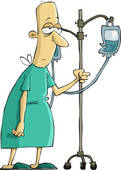 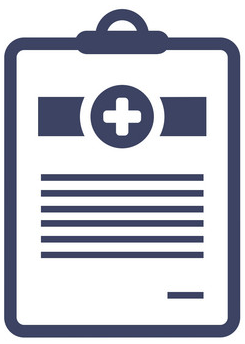 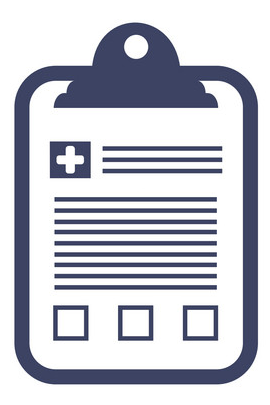 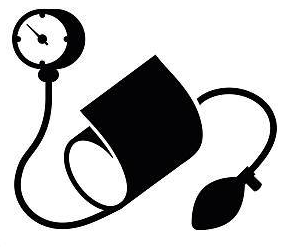 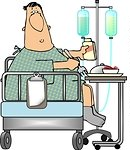 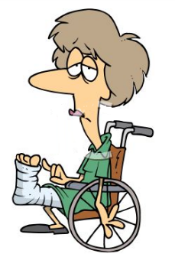 18
Introducción a la Programación Orientada a Objetos
[Speaker Notes: Cambiar dibujo?]
CASO DE ESTUDIO: GESTIÓN DE UN HOSPITAL
Cada paciente es un objeto del problema
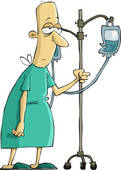 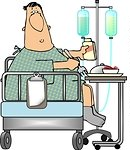 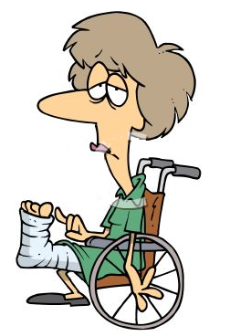 Cada paciente tiene un nombre, una fecha de nacimiento, una obra social y una hoja de internación, estos son los atributos del objeto paciente. 
Un paciente se interna, se da de alta, se interviene quirúrgicamente, estas acciones definen el comportamiento del objeto paciente.
Introducción a la Programación Orientada a Objetos
19
[Speaker Notes: Cambiar dibujo?]
CASO DE ESTUDIO: GESTIÓN DE UN HOSPITAL
Cada hoja de internación también es un objeto que puede modelarse a través de un conjunto de atributos y un comportamiento.
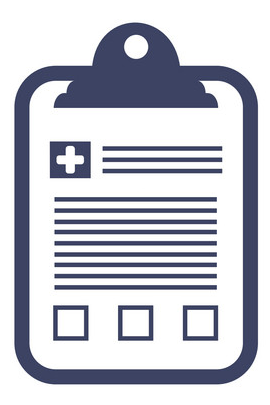 Los atributos que modelan a una hoja de internación incluye la los controles de signos vitales y los estudios de diagnóstico. 
El comportamiento de una hoja de internación incluye operaciones para registrar controles y estudios.
Introducción a la Programación Orientada a Objetos
20
[Speaker Notes: Agregar hoja de internación]
CASO DE ESTUDIO: GESTIÓN DE UN HOSPITAL
Cada control de signos vitales es también un objeto que puede modelarse a través de un conjunto de atributos y un comportamiento. 
Los atributos que modelan a un control de signos vitales son la temperatura corporal y la presión arterial. 
La presión arterial es también un objeto que puede modelarse con dos atributos, máxima y mínima. Ambos valores son números enteros.
En la gestión de un hospital cada médico es un objeto, como lo es también cada enfermera que realiza un control de signos vitales y cada esfingomamómetro con el que se realiza la medición.
Introducción a la Programación Orientada a Objetos
21
[Speaker Notes: Agregar presión arterial]
EL CONCEPTO DE OBJETO
Un objeto del problema es una entidad, física o conceptual, que puede ser modelada a través de sus atributos y su comportamiento. 
Cada objeto del problema en ejecución quedará asociado a un objeto de software. 
Un objeto de software es un modelo, una representación abstracta de un objeto del problema. 
Un objeto de software tiene una identidad y mantiene los valores de los atributos en su estado interno.
El comportamiento queda determinado por un conjunto de servicios y un conjunto de responsabilidades.
Introducción a la Programación Orientada a Objetos
22
EL CONCEPTO DE OBJETO
La palabra objeto se utiliza entonces para referirse a:
Los objetos del problema, es decir, las entidades identificadas en las etapas de desarrollo de requerimientos y diseño.
Los objetos de software, esto es, las representaciones que modelan en ejecución a las entidades del problema.
OBJETOS
DE PROBLEMA
Atributos
Comportamiento
OBJETOS
DE SOFTWARE
Estado Interno
Servicios
Introducción a la Programación Orientada a Objetos
23
EL CONCEPTO DE CLASE
Los objetos del problema pueden agruparse en clases de acuerdo a sus atributos y comportamiento. 
Todos los objetos de una clase van a estar modelados por un mismo conjunto de atributos y un mismo comportamiento. 
Desde el punto de vista del diseño una clase es un patrón que establece los atributos y el comportamiento de un conjunto de objetos. 
Un sistema de mediana escala puede modelarse a través de cientos o incluso miles de clases relacionadas entre sí.
Introducción a la Programación Orientada a Objetos
24
EL DIAGRAMA DE UNA CLASE
En la etapa de diseño cada clase se modela mediante un diagrama:
Nombre
Atributos 

Constructores
Comandos
Consultas
Responsabilidades
Los servicios provistos por una clase pueden ser constructores, comandos o consultas.
El diagrama puede incluir notas o comentarios que describen restricciones o la funcionalidad de los servicios.
Introducción a la Programación Orientada a Objetos
25
EL DIAGRAMA DE UNA CLASE
Paciente
nombre
OS
fecha de nacimiento 
Paciente()
cambiarOS()
obtenerEdad() entero
Introducción a la Programación Orientada a Objetos
26
El CÓDIGO DE UNA CLASE
En la etapa de implementación cada clase es una unidad de código:
Paciente
nombre
OS
fecha de nacimiento 
Paciente()
cambiarOS()
obtenerEdad() entero
class Paciente {







}
Así, cada clase modelada en lenguaje de modelado va a corresponderse a una clase implementada en lenguaje de programación.
Introducción a la Programación Orientada a Objetos
27
DIAGRAMA DE CLASES
Paciente
HojaInternacion
PresionArterial
SignosVitales
Introducción a la Programación Orientada a Objetos
28
En IPOO
En cada problema vamos a implementar el código en Java de una colección de clases modeladas en un diagrama elaborado por un diseñador.
Introducción a la Programación Orientada a Objetos
29
CASO DE ESTUDIO: CONTROL DE LA PRESIÓN ARTERIAL
La presión arterial es la fuerza de presión ejercida por la sangre circulante sobre las arterias y constituye uno de los principales signos vitales de un paciente. 
Se mide por medio de un aparato, que usa la altura de una columna de mercurio para reflejar la presión de circulación.
La presión sistólica  se define como el máximo de la curva de presión en las arterias y ocurre cerca del principio del ciclo cardíaco durante la sístole o contracción ventricular; la presión diastólica es el valor mínimo de la curva de presión en la fase de diástole o relajación ventricular del ciclo cardíaco. 
La presión del pulso refleja la diferencia entre las presiones máxima y mínima medidas.
Especificación de Requerimientos
Introducción a la Programación Orientada a Objetos
30
CASO DE ESTUDIO: CONTROL DE LA PRESIÓN ARTERIAL
Estas medidas de presión no son estáticas, experimentan variaciones naturales entre un latido del corazón a otro y a través del día y tienen grandes variaciones de un individuo a otro. 
La hipertensión se refiere a la presión sanguínea que es anormalmente alta, y se puede establecer un umbral para la máxima y otro para la mínima que permitan considerar una situación de alarma.
Especificación de Requerimientos
Introducción a la Programación Orientada a Objetos
31
CASO DE ESTUDIO: CONTROL DE LA PRESIÓN ARTERIAL
Diseño de una clase: Atributos
PresionArterial
<<Atributos de instancia>>
maxima, minima: entero
valores representados en milímetros de mercurio
Cada control de la presión arterial se modela con dos atributos: máxima y la mínima.
El diseñador resolvió no representar el pulso como un atributo.
¿Por qué?
Introducción a la Programación Orientada a Objetos
32
[Speaker Notes: , porque puede calcularse como la diferencia entre la máxima y la mínima.]
CASO DE ESTUDIO: CONTROL DE LA PRESIÓN ARTERIAL
Diseño de una clase: Constructores
PresionArterial

<<Constructor>>
PresionArterial(ma, mi: entero)
requiere ma > mi > 0
El constructor tiene siempre el mismo nombre que la clase.
Es un servicio que se ejecuta cuando se crea un objeto de la clase. 
El comentario establece una restricción.
Introducción a la Programación Orientada a Objetos
33
CASO DE ESTUDIO: CONTROL DE LA PRESIÓN ARTERIAL
Diseño de una clase: Consultas
PresionArterial
<<Consultas>>
obtenerMaxima(): entero
obtenerMinima(): entero
Cada una de las dos consultas retorna un resultado.
En este caso, cada consulta retorna el valor de un atributo de instancia, se trata de consultas triviales, adoptamos la convención de usar la palabra obtener seguida del nombre del atributo.
Introducción a la Programación Orientada a Objetos
34
CASO DE ESTUDIO: CONTROL DE LA PRESIÓN ARTERIAL
Diseño de una clase: Consultas
PresionArterial
<<Consultas>>
obtenerPulso(): entero
alarmaHipertension(): boolean
obtenerPulso():
máxima-mínima
alarmaHipertensión: maxima>140 o minima>80
Cada una de las dos consultas retorna un resultado computado a partir de los valores de los atributos.
Cada comentario especifica la funcionalidad de la consulta, esto es, como se computa el resultado.
Introducción a la Programación Orientada a Objetos
35
CASO DE ESTUDIO: CONTROL DE LA PRESIÓN ARTERIAL
Diseño de una clase: Responsabilidades
La clase PresionArterial forma parte de un sistema que incluye a otras clases. 
En este ejemplo no incluye comandos ni una sección para las responsabilidades, pero uno de los comentarios establece una responsabilidad para las clases que usan a PresionArterial. 
La clase PresionArterial requiere que cuando se crea un objeto, en el constructor el parámetro que representa el valor máxima es mayor que mínima y ambos mayores a 0.
Introducción a la Programación Orientada a Objetos
36
CASO DE ESTUDIO: CONTROL DE LA PRESIÓN ARTERIAL
PresionArterial
<<Atributos de instancia>>
maxima, minima: entero
<<Constructores>>
PresionArterial(ma, mi: entero)
<<Consultas>>
obtenerMaxima(): entero
obtenerMinima(): entero
obtenerPulso(): entero
alarmaHipertension(): boolean
valores representados en milímetros de mercurio
requiere ma > mi > 0
obtenerPulso():
máxima-mínima
alarmaHipertensión: maxima>140 o minima>80
Introducción a la Programación Orientada a Objetos
37
CASO DE ESTUDIO: CONTROL DE LA PRESIÓN ARTERIAL
La palabra reservada class está seguida por el nombre de la clase.
Las { } son los delimitadores una unidad de código, existen otros delimitadores como los corchetes y los paréntesis.
Implementación en Java
class PresionArterial {
/* Valores representados el milímetros de mercurio. Requiere máxima > mínima > 0.*/ 
…
}
Introducción a la Programación Orientada a Objetos
38
CASO DE ESTUDIO: CONTROL DE LA PRESIÓN ARTERIAL
Java es libre de la línea y sensible a las minúsculas y mayúsculas.
Adoptamos algunas convenciones para favorecer la legibilidad.
Implementación en Java
class 
  PresionArterial 
{
…
}
Introducción a la Programación Orientada a Objetos
39
CASO DE ESTUDIO: CONTROL DE LA PRESIÓN ARTERIAL
Implementación en Java
class PresionArterial {
/* Valores representados el milímetros de mercurio. Requiere máxima > mínima > 0.*/ 
//Atributos de instancia
…
El símbolo // precede a un comentario de una línea.
Los símbolos /* */ delimitan a un comentario de varias líneas.
Introducción a la Programación Orientada a Objetos
40
CASO DE ESTUDIO: CONTROL DE LA PRESIÓN ARTERIAL
Implementación en Java
PresionArterial
<<atributos de instancia>>
maxima, minima: entero
//Atributos de instancia
private int maxima;
private int minima;
Cada atributo de instancia se declara como una variable de tipo elemental int. 
El  símbolo ; termina cada instrucción.
Introducción a la Programación Orientada a Objetos
41
CASO DE ESTUDIO: CONTROL DE LA PRESIÓN ARTERIAL
Implementación en Java
PresionArterial
<<Constructor>>
PresionAterial(ma, mi: entero)
requiere ma > mi > 0
//Constructor
public PresionArterial(int ma,int mi){
//Requiere ma > mi > 0
  maxima = ma;
  minima = mi;}
El constructor asigna a cada atributo de instancia el valor de un parámetro formal.
Introducción a la Programación Orientada a Objetos
42
CASO DE ESTUDIO: CONTROL DE LA PRESIÓN ARTERIAL
Implementación en Java
PresionArterial
<<Consultas>>
obtenerMaxima():entero
obtenerMinima():entero
public int obtenerMaxima(){
  return maxima; }
public int obtenerMinima(){
  return minima; }
La instrucción return retorna el valor de un atributo, el tipo corresponde a la declaración del método.
Introducción a la Programación Orientada a Objetos
43
CASO DE ESTUDIO: CONTROL DE LA PRESIÓN ARTERIAL
Implementación en Java
PresionArterial
<<Consultas>>
obtenerPulso():entero
public int obtenerPulso(){
//pulso= máxima-mínima
  return maxima-minima;
}
La instrucción return retorna el valor de una expresión aritmética, el tipo corresponde a la declaración del método.
Introducción a la Programación Orientada a Objetos
44
CASO DE ESTUDIO: CONTROL DE LA PRESIÓN ARTERIAL
Implementación en Java
PresionArterial
<<Consultas>>
alarmaHipertension():boolean
public boolean alarmaHipertension(){
//maxima>140 o minima>80
 return maxima > 140 || minima > 80; }
La consulta retorna como resultado un valor booleano que resulta de evaluar la expresión lógica.
El operador || denota disyunción con cortocircuito, si la primera subexpresión computa true, no se computa la segunda.
Introducción a la Programación Orientada a Objetos
45
CASO DE ESTUDIO: CONTROL DE LA PRESIÓN ARTERIAL
Implementación en Java
PresionArterial
<<Consultas>>
alarmaHipertension():boolean
public boolean alarmaHipertension(){
//maxima>140 o minima>80
  boolean b=maxima>140|| minima>80;
  return b;}
Esta versión, equivalente a la anterior, utiliza una variable local booleana para retener y retornar el valor de la expresión computada.
Introducción a la Programación Orientada a Objetos
46
CASO DE ESTUDIO: CONTROL DE LA PRESIÓN ARTERIAL
Implementación en Java
PresionArterial
<<Consultas>>
alarmaHipertension():boolean
public boolean alarmaHipertension(){
//maxima>140 o minima>80
  boolean b = false;
  if (maxima>140 || minima>80)
    b = true;
  return b;
}
Introducción a la Programación Orientada a Objetos
47
CASO DE ESTUDIO: CONTROL DE LA PRESIÓN ARTERIAL
Los atributos no son visibles desde el exterior de la clase porque los hemos declarado privados.  
Los métodos que no modifican los valores de los atributos se llaman consultas.
El nombre de una consulta está precedido por el tipo del resultado.
La consulta incluye una instrucción return seguida de una expresión de tipo compatible con el tipo del resultado.
Implementación en Java
Introducción a la Programación Orientada a Objetos
48
CASO DE ESTUDIO: CONTROL DE LA PRESIÓN ARTERIAL
Declaramos los atributos como privados para que solo sean accesibles dentro de la clase.
Para consultar el valor de cada atributo definimos un método que retorna el valor del atributo. 
Cada identificador de clase comienza con una mayúscula, a las variables por lo general le asignamos nombres que comienzan en minúscula. 
Retenemos el orden y los comentarios del diagrama en el código para reflejar su estructura.
Convenciones
Introducción a la Programación Orientada a Objetos
49
CASO DE ESTUDIO: CONTROL DE LA PRESIÓN ARTERIAL
class PresionArterial {
//Atributos de instancia
private int maxima;
private int minima;
//Constructor
public PresionArterial(int ma,int mi){
//Requiere ma > mi> 0
  maxima = ma;
  minima = mi;}
public int obtenerMaxima()
{ return maxima;}
public int obtenerMinima()
{ return minima;}
public int obtenerPulso() { 
// pulso=maxima-minima
  return maxima-minima;}
public boolean alarmaHipertension(){ 
  return maxima > 140 || minima > 80;}
}
Introducción a la Programación Orientada a Objetos
50
CASO DE ESTUDIO: CONTROL DE LA PRESIÓN ARTERIAL
La clase PresionArterial  forma parte de un sistema que modela la solución de un problema.
El sistema incluye a muchas otras clases, relacionadas entre sí, probablemente escritas por distintos programadores.
Antes de integrar la clase PresionArterial al sistema, el programador debe verificar que es correcta para un conjunto de casos de prueba.
Verificación
Introducción a la Programación Orientada a Objetos
51
CASO DE ESTUDIO: CONTROL DE LA PRESIÓN ARTERIAL
La verificación no garantiza la correctitud, pero permite detectar algunos errores y depurarlos. 
Definimos una clase testPresion que usa a la clase PresionArterial y verifica sus servicios para algunos casos de prueba.
Verificación
class PresionArterial {


...
}
}
class testPresion {
public static void 
   main (String a[]){
...
}
}
Introducción a la Programación Orientada a Objetos
52
CASO DE ESTUDIO: CONTROL DE LA PRESIÓN ARTERIAL
Verificación
class testPresion {
public static void main (String a[]){
  PresionArterial med1;
  PresionArterial med2;
  med1 = new PresionArterial (115,60);
  med2 = new PresionArterial (110,62);
  int p1 = med1.obtenerPulso();
  int p2 = med2.obtenerPulso();
  System.out.println ("Primera medición pulso "+p1);      
  System.out.println ("Segunda medición pulso "+p2);}
}
La ejecución del programa va a comenzar con la activación del método main.
Introducción a la Programación Orientada a Objetos
53
CASO DE ESTUDIO: CONTROL DE LA PRESIÓN ARTERIAL
Verificación
class testPresion {
public static void main (String a[]){
  PresionArterial med1;
  PresionArterial med2;
  med1 = new PresionArterial (115,60);
  med2 = new PresionArterial (110,62);
  int p1 = med1.obtenerPulso();
  int p2 = med2.obtenerPulso();
  System.out.println ("Primera medición pulso "+p1);      
  System.out.println ("Segunda medición pulso "+p2);}
}
Se declaran dos variables de clase PresionArterial
La clase testPresion usa a la clase PresionArterial
Introducción a la Programación Orientada a Objetos
54
CASO DE ESTUDIO: CONTROL DE LA PRESIÓN ARTERIAL
Verificación
class testPresion {
public static void main (String a[]){
  PresionArterial med1;
  PresionArterial med2;
  med1 = new PresionArterial (115,60);
  med2 = new PresionArterial (110,62);
  int p1 = med1.obtenerPulso();
  int p2 = med2.obtenerPulso();
  System.out.println ("Primera medición pulso "+p1);      
  System.out.println ("Segunda medición pulso "+p2);}
}
Se crean dos objetos de clase PresionArterial, cada uno de los cuales queda ligado a una variable.
Introducción a la Programación Orientada a Objetos
55
CASO DE ESTUDIO: CONTROL DE LA PRESIÓN ARTERIAL
Verificación
class testPresion {
public static void main (String a[]){
  PresionArterial med1;
  PresionArterial med2;
  med1 = new PresionArterial (115,60);
  med2 = new PresionArterial (110,62);
  int p1 = med1.obtenerPulso();
  int p2 = med2.obtenerPulso();
  System.out.println ("Primera medición pulso "+p1);      
  System.out.println ("Segunda medición pulso "+p2);}
}
Se envía el mensaje obtenerPulso() al objeto ligado a la variable med1, retorna un valor de tipo int que se asigna a la variable  p1.
Introducción a la Programación Orientada a Objetos
56
CASO DE ESTUDIO: CONTROL DE LA PRESIÓN ARTERIAL
Verificación
class testPresion {
public static void main (String a[]){
  PresionArterial med1;
  PresionArterial med2;
  med1 = new PresionArterial (115,60);
  med2 = new PresionArterial (110,62);
  int p1 = med1.obtenerPulso();
  int p2 = med2.obtenerPulso();
  System.out.println ("Primera medición pulso "+p1);      
  System.out.println ("Segunda medición pulso "+p2);}
}
Se envía el mensaje obtenerPulso() al objeto ligado a la variable med2, retorna un valor de tipo int que se asigna a la variable  p2.
Introducción a la Programación Orientada a Objetos
57
CASO DE ESTUDIO: CONTROL DE LA PRESIÓN ARTERIAL
Verificación
class testPresion {
public static void main (String a[]){
  PresionArterial med1;
  PresionArterial med2;
  med1 = new PresionArterial (115,60);
  med2 = new PresionArterial (110,62);
  int p1 = med1.obtenerPulso();
  int p2 = med2.obtenerPulso();
  System.out.println ("Primera medición pulso "+p1);      
  System.out.println ("Segunda medición pulso "+p2);}
}
Se produce una salida por consola.
Introducción a la Programación Orientada a Objetos
58
CASO DE ESTUDIO: CONTROL DE LA PRESIÓN ARTERIAL
JAVA
PresionArterial med1;
 PresionArterial med2;
Es equivalente a :
PresionArterial med1,med2;
Introducción a la Programación Orientada a Objetos
59
CASO DE ESTUDIO: CONTROL DE LA PRESIÓN ARTERIAL
JAVA
med1 = new PresionArterial (115,60);
public PresionArterial(int ma,int mi){
//Requiere ma > mi
  maxima = ma;
  minima = mi; }
Crea un objeto de clase PresionArterial
Se asigna espacio en memoria para almacenar los valores de los atributos y se invoca el constructor de la clase PresionArterial
Los parámetros formales se inicializan con los valores de los parámetros reales.
Introducción a la Programación Orientada a Objetos
60
CASO DE ESTUDIO: CONTROL DE LA PRESIÓN ARTERIAL
JAVA
int p1 = med1.obtenerPulso();
public int obtenerPulso(){
//pulso= máxima-mínima
  return maxima-minima;
}
Declara una variable p1 de tipo int y le asigna el valor que resulta de computar la expresión a la derecha del símbolo =
El objeto ligado a la variable med1 recibe el mensaje obtenerPulso()
En respuesta al mensaje el objeto ejecuta el método obtenerPulso y retorna un valor de tipo int.
Introducción a la Programación Orientada a Objetos
61
CASO DE ESTUDIO: CONTROL DE LA PRESIÓN ARTERIAL
JAVA
System.out.println ("Primera medición pulso "+p1)
System es un objeto que recibe el mensaje out.println. 
El parámetro de este mensaje es una cadena de caracteres, esto es un objeto de la clase String, provista por Java. 
La cadena se genera concatenando cadenas de caracteres.
Introducción a la Programación Orientada a Objetos
62
OBSERVACIONES
Hemos mencionado algunos términos conocidos:
programa, declaración, variable, expresión, tipo de dato elemental…
Hemos definido algunos términos nuevos: 
objeto, clase, atributo, servicio, constructor, método, consulta…
En las próximas clases nos concentraremos en comprender y vincular los conceptos asociados a estos nuevos términos e integrarlos con algunos de los conceptos aprendidos previamente.
En esta clase
Introducción a la Programación Orientada a Objetos
63
RECOMENDACIONES
El aprendizaje de Java va a requerir autonomía.  
El objetivo es que aprendan a aprender un lenguaje de programación. 
En las primeras clases prácticas se describirán los aspectos básicos de Java, es decir, la estructura de una clase y los mecanismos provistos para declarar variables, evaluar expresiones, estructurar el control, etc. 
Los prácticos 1,2 y 3 se proponen en las dos primeras semanas y están orientados a presentar los aspectos básicos del lenguaje.
Entre la teoría y la práctica
Introducción a la Programación Orientada a Objetos
64
RECOMENDACIONES
Accedan al ambiente BlueJ antes de la próxima clase e implementen las clases PresionArterial y testArterial
Destinen unos 20 minutos a leer esta presentación antes de la próxima clase teórica. 
Pueden avanzar en la resolución de los prácticos 1 y 2 en paralelo. Ambos deberían completarse en una semana.
Introducción a la Programación Orientada a Objetos
65